Exhort the Elders
1 Peter 5:1-5
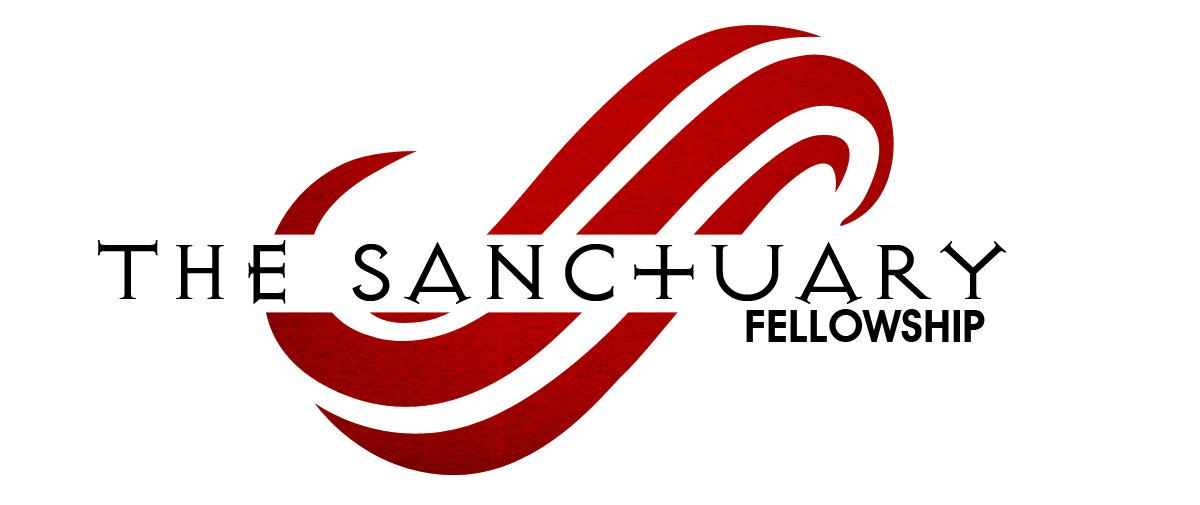 Marks of a Biblically Christian gathering -
Love for each other
Communion
Bible teaching
Missional living
Spirit-empowered
Plurality of elders
Baptism
What is baptism?
Public mark of following Jesus
Why baptize?
Jesus did it and He told us to
How to baptize?
By immersion (symbolism and historical)
Who gets baptized?
Confessing believers only
All confessing believers
When will TSF baptize?
Easter Sunday meeting on 3.22.15
Why elders?
Biblical
NT specific
Our model:
Acts 14:23- Paul and Barnabas “appointed elders in every church”
Timothy & Titus
How are elders chosen?
A divine calling/appointment (Acts 20:28)
Spirit-gifted (Rom. 12:8; 1 Cor. 12:28; Eph. 4:11)
1 Peter 5:1-4
Therefore, I exhort the elders among you, as your fellow elder and witness of the sufferings of Christ, and a partaker also of the glory that is to be revealed, 2 shepherd the flock of God among you, exercising oversight not under compulsion, but voluntarily, according to the will of God; and not for sordid gain, but with eagerness; 3 nor yet as lording it over those allotted to your charge, but proving to be examples to the flock. 4 And when the Chief Shepherd appears, you will receive the unfading crown of glory.
Why would elders need encouragement?
4:12 & 17- A fiery ordeal
A time of purification, fire, holiness, spiritual renewal, new territory
v. 1- Peter gives a passing reference of his time with Jesus; a lot in that statement!
A personal, intimate relationship with Christ through suffering and God’s glory
Peter presents himself as a "fellow elder”
Good elders lead from within
Good elders lead from an intimate, long relationship with Jesus
v. 2- love the sheep
Shepherd people (protection, health, benefit others, powerful lifestyle)
“exercise oversight”= leadership
Good elders love the sheep (eagerly!)
Good elders lead the sheep
v. 3 - be an example
What do we want in an elder?
An example in as many ways as possible (not perfection!)
Good leaders are examples in the fire and in the glory
v. 4- for the Lord
Not to keep you happy
Not to keep Him happy
As giving an account for the sheep!
Valuing TSF as something worth shepherding with purpose and joy and humility
For the Chief Shepherd
Elders - when the fiery ordeal comes - you first!  Let’s walk with the sheep through the fire together
Men - are there 10 of you who could be this kind of elder?	
Will you seek and strive to be a man like this?
1 Peter 5:5
You younger men, likewise, be subject to your elders; and all of you, clothe yourselves with humility toward one another, for God is opposed to the proud, but gives grace to the humble.
Hebrews 13:7; 17-18
7 Remember those who led you, who spoke the word of God to you; and considering the result of their conduct, imitate their faith.[…] 17 Obey your leaders and submit to them, for they keep watch over your souls as those who will give an account. Let them do this with joy and not with grief, for this would be unprofitable for you. 18 Pray for us, for we are sure that we have a good conscience, desiring to conduct ourselves honorably in all things.